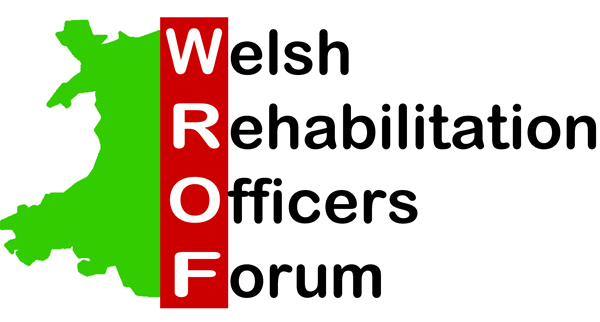 Wales Eye care Conference 2018
What does a rehabilitation Officer –Vision Impairment do?
Give an example of how effective partnerships can achieve rehab outcomes
Highlight concerns and update what we are doing to address them
What does a rehabilitation officer do?
Work with individuals,
family members friends, 
Carers and other
professionals to:
Promote independence 
Increase confidence
Reduce risk of injury
Reteach lost skills
An example of how we can work in partnership to achieve rehabilitation outcomes.
Steve’s story

Unable to access text
Unable to use phone effectively 
Afraid to go out alone
Had become isolated
What we did
Referral into low vision service
Training using iPhone
Orientation and mobility training 
Referral to Cardiff Institute for the Blind
Issues and concerns
107,000 people with sightloss
38 full time posts across 22 regions
People waiting for over 12 months to see a rehabilitation worker
Number of ROVI’s set to retire 
People are falling through net
People getting screened out of rehabilitation assessments or being assessed by unqualified staff
Asks: What WROF and our partners  are doing to resolve these concerns
Raise awareness of the role of the rehabilitation officer within health, Social care and the general public
Establish plans for future workforce development and encourage people into the profession
Feeding into the eye care delivery plan and the state of the nation report for (RE)habilitation to try and accurately map out services
Continued
Need to work with LA’s and LHB to develop clear referral routes into rehabilitation/early intervention and preventative services where this is not already happening. 
Registration  to ensure the workforce is meeting set standards and challenge LA’s who are not meeting them.
Ensure all people who have a vision impairment have timely access to rehabilitation services no matter where they live in Wales, avoiding a post code lottery (best practice suggests 1:70,000  of the population)
Thank you
Contact: Ian Moran, Chair, The Welsh Rehabilitation Officers Forum
Ian.moran@rctcbc.gov.uk